Родительское собрание
ЗДОРОВАЯ СЕМЬЯ  – ЗДОРОВЫЙ РЕБЕНОК!
Здоровые дети - это великое счастье. На протяжении веков люди искали панацею от болезней и видели ее секреты то в специфике питания, то в закаливании, то в отдельных видах физических упражнений. А панацея эта, оказывается, рядом. Она кроется в здоровом образе жизни. С первой минуты рождения ребенка эта истина должна находиться в основе его воспитания - именно в семье закладывается фундамент пирамиды здоровья, к вершине которой человек поднимается всю жизнь.
Быть здоровым - естественное стремление человека. Здоровье означает не просто отсутствие болезней, но и физическое, психическое и социальное благополучие.

ВИДЫ ЗДОРОВЬЯ:
Физическое здоровье
Психическое здоровье
Нравственное здоровье
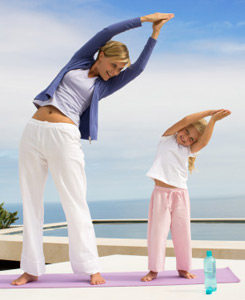 Физическое здоровье - это естественное состояние организма, обусловленное нормальным функционированием всех его органов и систем. Если хорошо работают все органы и системы, то и весь организм человека (система саморегулирующаяся) правильно функционирует и развивается.
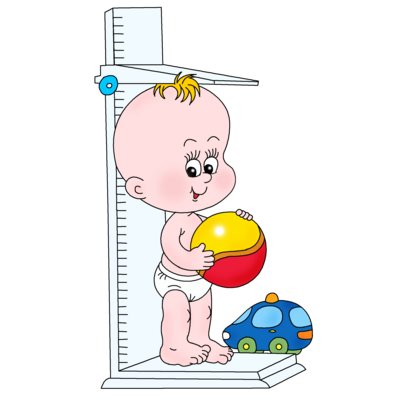 Психическое здоровье зависит от состояния головного мозга, оно характеризуется уровнем и качеством мышления, развитием внимания и памяти, степенью эмоциональной устойчивости, развитием волевых качеств.
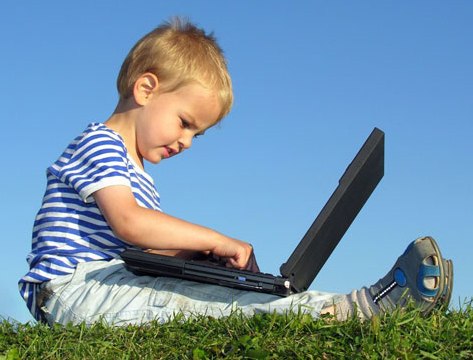 ?
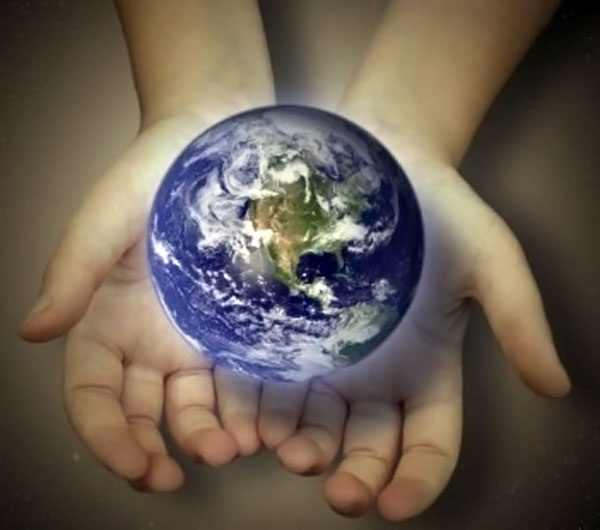 Нравственное здоровье определяется теми моральными принципами, которые являются основой социальной жизни человека, т.е. жизни в определенном человеческом обществе. Отличительными признаками нравственного здоровья человека являются, прежде всего, сознательное отношение к труду, овладение сокровищами культуры, активное неприятие нравов и привычек, противоречащих нормальному образу жизни. Поэтому социальное здоровье считается высшей мерой человеческого здоровья.
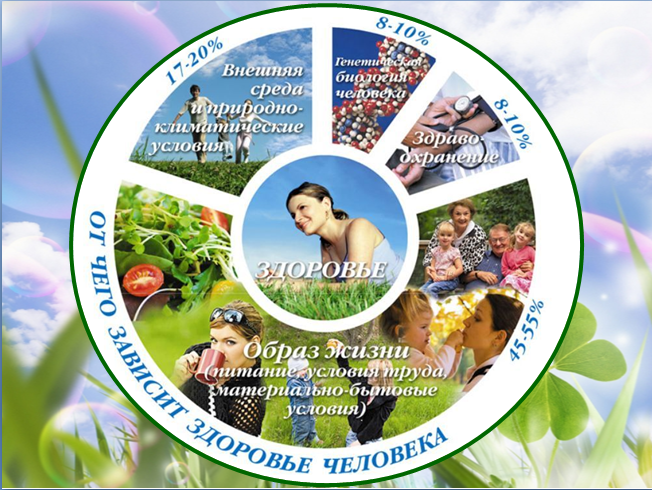 Негативные факторы здоровья:  
•	малоподвижный образ учащихся;
•	перегрузка учебного процесса многими дисциплинами;
•	стрессовые воздействия во время обучения;
•	несбалансированное питание;
•	отсутствие здорового образа жизни во многих семьях;
•	несоблюдение режима дня;
•	несоблюдение гигиенических требований.
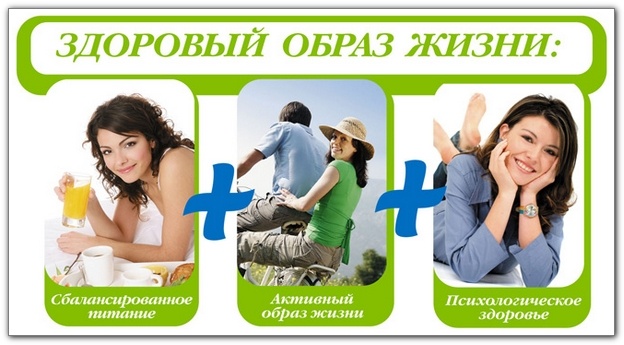 Важно, чтобы по мере освоения ЗОЖ у каждого ребенка формировались чувства нежности и любви к самому себе, настроение особой радости от понимания своей уникальности, неповторимости, безграничности своих творческих возможностей, чувство доверия к миру и людям.
 Помните: 
если ребенка часто подбадривают - он учится уверенности в себе, 
если ребенок живет с чувством безопасности - он учится верить, 
если ребенку удается достигать желаемого - он учится надежде, 
если ребенок живет в атмосфере дружбы и чувствует себя нужным - он учится находить в этом мире любовь.
           Основа счастья и духовного здоровья - Вера, Надежда, Любовь.
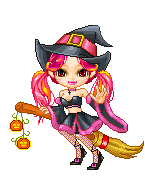 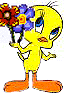 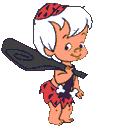 Растите удачника!(маленькие хитрости)
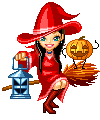 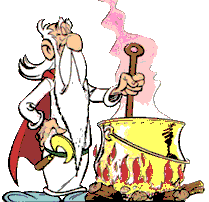 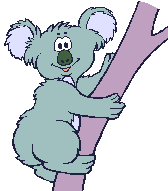 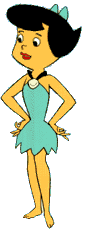 Советы психолога
"Машина любит смазку, а человек – ласку". " Для того, чтобы просто существовать, ребёнку требуется 4 объятия в день, для нормального же развития - 8".  Эту хитрость обнаружил и подарил известный американский хирург Роберт Мак.
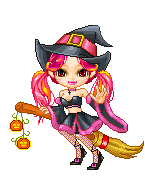 Одобрение даст ребёнку ориентиры, как себя вести. При хорошей дозе одобрений можно обойтись минимумом запретов. Но при этом всё, что хорошо получается, отмечать, а что пока не удаётся, не замечать. Пореже переводить в словесный план и делать "глобальные выводы": "Вечно ты..!", "Вечно у тебя..!", "Никогда не..!". Доказано: это оказывает парализующее гипнотическое действие.
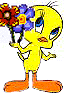 Если не испытываете радости от общения с ребёнком, но при этом пытаетесь его чему-то научить, то знайте, что дело бесполезное: научите избегать ваших уроков (обучений).
Замечено, что заурядный, но смелый, решительный человек может соперничать в удаче с любым талантом, если талант робок.
Обделённые талантом побеждают чаще, потому что напористы и решительны. (Значит, у них тоже талант, но другой).
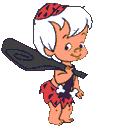 Пик раскрытия способностей очень индивидуален. Он может быть и в 5, и в 15, и в 20, и в 40, и даже в 60 лет. В чём и когда проявятся эти способности и проявятся ли? Жизнь, т.е. среда, условия, может способствовать их появлению и проявлению.
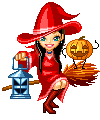 Эволюция заложила в наш мозг стремление к преодолению трудностей. Видимо, поэтому хитрые японцы воспитывают, памятуя свою поговорку: "Если на пути к твоему счастью нет никаких препятствий, создай их сам".
А древние китайцы знали такую хитрость: "Если ты недоволен собой – совершенствуй себя, а если ты недоволен другими – совершенствуй себя, а не других".
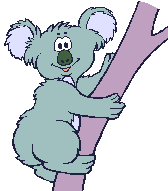 Здоровый ребенок
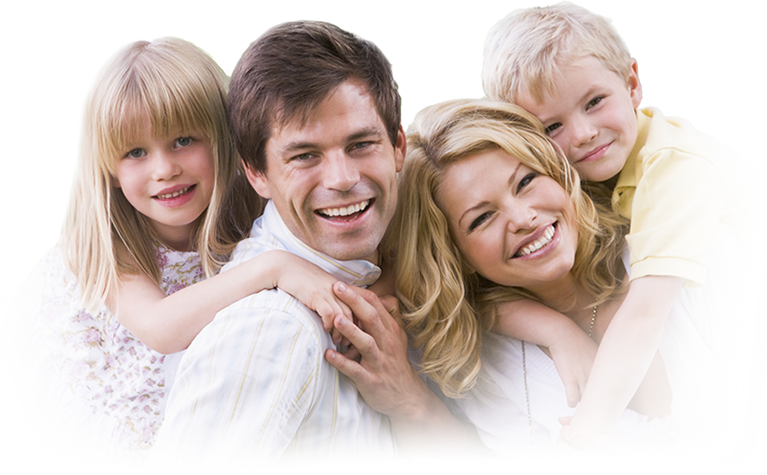 в здоровой семье
СПАСИБО ЗА ВНИМАНИЕ!!!